Joint Dispatch/Systems Focus Group
22 October 2018
AEMO Office, Level 10, 10 Eagle St, Brisbane

This slide pack was developed for the Joint Dispatch/Systems Focus Group meeting. This version of the slides has been annotated with notes from the meeting. These additional notes are either in blue text or on new slides that have a yellow background.
Agenda
2
Attendees
Example footer text
30/10/2018
3
Actions from previous meeting
Michael Sanders
30/10/2018
4
Response to actions from 14th August Dispatch Focus Group (1)
5
Response to actions from 14th August Dispatch Focus Group (2)
6
Response to actions from 14th August Dispatch Focus Group - Discussion
There was appetite from several participants to investigate aligning the electricity day with the calendar day. This would be driven by participants outside of the 5MS project. 
Alignment would require a rule change. Guidance for making a rule change request can be found at: https://www.aemc.gov.au/our-work/changing-energy-rules-unique-process/making-rule-change-request/tips-making-rule-change
30/10/2018
7
Extending and expanding 5-minute pre-dispatch
Hamish McNeish
30/10/2018
8
Current situation
Current situation for 5-minute pre-dispatch
Is not mandated in the Rules
Covers 12 x 5-minute intervals (60 minutes)
Has no price sensitivities
Is computationally intense
Calculations are sequential with results of each interval being used as inputs to the next interval
30/10/2018
9
Dispatch and Pre-dispatch timings (avg.)
Notes
The process completion and publication times are average times based on normal market conditions. Under conditions such as intervention where multiple solutions are required, these times will be longer.
These times are sourced from AEMO’s performance monitoring systems. Actual times at participants’ sites will be dependent on the local infrastructure and configuration.
In the case of the 30-minute Pre-dispatch, there is a larger variation of times around the average due to the variable length in time of the Pre-dispatch schedule.
30/10/2018
10
Possible Options
The P5 timings need to be investigated further by AEMO, including timings around producing price sensitivities. 
The current P5 implementation requires each interval to be solved sequentially limiting what can be implemented.

Option 1: Extend the current 5-mn Pre-dispatch
Needs to be produced every 5 minutes
1 hour (12 periods) takes around 1.3 minutes to produce
6 hour (72 periods) is expected to take between 6 and 10 minutes to produce
3 hours (36 periods) is expected to take between 3 and 5 minutes to produce
It’s likely we can extend to 3 hours (without sensitivities)

Option 2: Additional 6 hour 5-mn Pre-dispatch schedule
6 hour (72 periods) is expected to take between 6 and 10 minutes to produce
The final solution would diverge from the 1 hour runs that occurred in the interim
The schedule is expected to be published wither every 10 or 15 minutes

Option 3: Additional 24 hour 5-mn Pre-dispatch schedule
24 hour (288 periods) is expected to take between 24 to 40 minutes to produce
The final solution would diverge from the 1 hour runs that occurred in the interim
The schedule is expected be be published every 60 minutes
30/10/2018
11
Possible Options
AEMO’s position:
The current 1 hour, 5-mn Pre-dispatch schedule could be extended but needs to continue to be published every 5 minutes.
AEMO can investigate the possibility of additional 5-min Pre-dispatch schedules based on participants’ feedback and preference.
Example footer text
30/10/2018
12
Extending and expanding 5-minute pre-dispatch - NOTES
Planning data has a diminishing value as time extends out. Participants indicated that it is more important to get accurate information more often. For example, period-by-period solution: calculate period 1, publish results, calculate period 2, publish that, etc. Noting that time might be lost in publishing. 

ACTION: AEMO to investigate and communicate how long it takes to publish data

Participants noted that will need to look ahead as much as possible for resource planning, especially for pricing. Price sensitivities are critical, in the first hour especially. Traders want visibility on bidding activity and price visibility further out.
There was discussion about inclusion of fast-start inflexibility profile in P5. NER states that these should not be used in PD. 

ACTION: AEMO to investigate inclusion of fast-start inflexibility profiles in P5, potentially as part of the drafting amendments rule change request (targeted for January 2019).

P5 does take intervention into consideration (considerably slowing calculations). Note that if multiple regions are affected, the calculation time is no worse. E.g. Qld and SA are affected, calculations do not solve for Qld then SA; they do both.
30/10/2018
13
Use of 5-minute data in 30-minute processes
Michael Sanders
14
Use of 5-minute data in ST PASA
Current default position: 

Use the 5-minute bid that has the lowest availability within each 30-minute period 

This is consistent with the purpose of PASA i.e. to identify any projected shortfalls in supply.
15
Use of 5-minute data in30-minute pre-dispatch
Current default position: 

Use the last (6th) 5-minute bid within each 30-minute period

Dispatch Focus Group raised concerns that this might lead to misleading 6th-interval bidding
AEMO’s view is that:
We need to choose a fixed 5-minute interval within the 30-minute period (no randomising, no averaging)
NER 3.8.22A mitigates the risk (offers, bids and rebids must not be false or misleading)
The focus will shift more to 5-minute pre-dispatch with 5-minute settlement
16
Use of 5 minute data in 30 minute processes - NOTES
ST PASA
AEMO Operations is investigating the operational implications of using the 5-minute bid with the lowest availability in each 30-minute period
Participants also expressed interest in:
ST PASA using an average availability over the 30-minute period; and 
ST PASA having a 5-minute resolution. The Rules require publication of ST PASA with a 30-minute resolution, so providing an ST PASA with 5-minute resolution would require a Rule change, or an additional process. 
AEMO’s view is that the case for 5-minute resolution ST PASA has yet to be established. AEMO will continue with 30-minute resolution ST PASA as required by the NER.
17
Use of 5 minute data in 30 minute processes - NOTES cont’d
Pre-Dispatch (PD)
Participants continued to express concerns that using the last 5-minute bid within each 30-minute period would invite gaming
AEMO believes that any gaming concerns will be mitigated by:
the bidding in good faith rules (NER 3.8.22A); and
an extension of the time horizon for 5-minute pre-dispatch (P5)
Participants also expressed interest in replacing PD with P5
There are doubts about the feasibility of solution times and data volumes if P5 is extended to the PD timeframe, even before adding sensitivities.
18
Transition to 5-minute bidding- AEMO’s plan for transition
Michael Sanders & Hamish McNeish
5MS PWG / SWG - Transition
30/10/2018
19
Allow 5-mn bids before commencement date
Although the Rules state that the changes will take effect on 1 July 2021, AEMO has identified that it would be prudent to introduce some of the changes before commencement. Some participants identified, in the Dispatch Focus Group, that this could impact the market and give unfair advantage to early adopters.
Options include:
Reject Unable to accept 5-mn bids until commencement.
Accept 5-mn bids 3 months before commencement, allowing enough time for AEMO and participants to evaluate the impact of system changes, keeping old processes for security. Use these bids directly in the dispatch process.
Accept 5-mn bids much earlier, say 6 to 12 months, or much later, say, 2-4 weeks before commencement. Participants were not supportive of this option
Accept 5-mn bids but convert them to 30-mn bids until commencement. This option was rejected by both AEMO and participants due to the complexity of conversion.
5MS PWG / SWG - Transition
30/10/2018
20
Allow 5-mn bids before commencement date
AEMO’s position:
Accept 5-mn bids from 1 April 2021, 3 months before commencement.
Use these directly in the NEMDE i.e. don’t transform these into 30-mn bids.
For 5-mn bids prices will remain to be set for a trading day, with capacity/availability quantities provided for each trading interval (288 intervals).
From 1 April 2021:
existing 30-mn bids for trading days from 1/4/2021 have been converted to 5-mn bids by AEMO (during the release)
any received 30-mn bids are converted to 5-mn bids by AEMO’s systems
dispatch, pre-dispatch, PASA, etc. will run off 5-mn data.
5-mn bids will be provided in JSON format; 30-mn bids remain in TXT format.
The web portal supports both 30-mn and 5-mn bids during transition.
From commencement, 30-mn bids will be rejected as invalid.
5MS PWG / SWG - Transition
30/10/2018
21
Acceptance of 30-mn and 5-mn bids
The following table shows the acceptance/rejection of 30-mn and 5-mn bids.
The Transition Period starts from the release date of 1 April 2021
Commencement is 1 July 2021
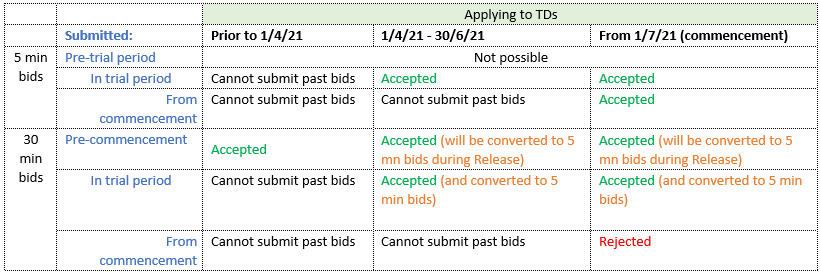 30/10/2018
22
Allow 5-mn bids before commencement date
Discussion
Note that DS and P5Min currently use 5-mn dispatch intervals, so no change needed; PD & ST PASA are in 30-mn intervals
Assuming an early release is accepted, should a trading date be set a few days after the release, where the new 5-mn bids will be accepted? This would allow all participants to bed down the changes before starting the new bidding regime. Once the release occurs, AEMO will start accepting 5-minute bids.
* For example, if the software release is on 1 April, 5-mn bids might be accepted for 15 April onwards.
Should 5-mn bid changes roll into schedules e.g. ST PASA, P5Min (if 24 hour), before dispatch. A worthwhile benefit is this also allows a few days to roll out system changes e.g. do PASA, then pre-dispatch, finally dispatch over a few days. Participants supported modular release timing. ACTION: AEMO to consult on software release approach.
5MS PWG / SWG - Transition
30/10/2018
23
Conversion between 30 and 5-mn bids
Assuming that 30-mn bids are accepted for a period where 5-mn bids are in effect, a recognised process is required for conversion.
The Amendment Rule below addresses this.
National Electricity Amendment (Five minute settlement) Rule 2017 No. 15, 11.103.7: “Any dispatch offer or dispatch bid submitted pursuant to old clause 3.8.9 [“Default offers and bids”] for a trading interval prior to the commencement date will, from the commencement date, be deemed to be 6 equal dispatch offers or dispatch bids submitted in respect of the 6 consecutive trading intervals within the relevant 30-minute period until such time as that dispatch offer or dispatch bid is resubmitted under new clause 3.8.9.”
AEMO proposes to also apply this conversion process during the trial period i.e. a 30-mn bid is converted to six 5-mn bids of the same prices and quantities as the 30-mn bid. 
Participants accepted this approach.
This would also include the PASA 24-hour availability specified in the bid.
5MS PWG / SWG - Transition
30/10/2018
24
Commencement 12-4 am
The 5MS Rule comes into effect on 1 July 2021 at 12 am.
The June 30 trading-day includes the intervals from 12 am to 4 am.
Specific functionality to convert 30-mn to 5-mn may be required, depending on the policy requirement for when five-minute bidding comes into effect. 
AEMO’s position: 
Accept 5-mn bids from 1 April 2021 and convert 30-mn bids at this time. Participants accepted this approach.
From 00:00 hrs on 1 July 2021, reject any received 30-mn bids as invalid.
5MS PWG / SWG - Transition
30/10/2018
25
30-mn bids after Commencement
The Rules mandate that these changes take effect on 1 July 2021. Hence, no 30-mn bids should be accepted after this time.
AEMO’s position: Reject 30-mn bids for Trading Days after commencement from 00:00 hrs 1 July 2021.
Discussion:
See the Conversion section for default and rolling bids.
5MS PWG / SWG - Transition
30/10/2018
26
Accepting bids - NOTES
Participants would prefer to continue conversion beyond commencement, noting that some small participants may not be ready for 5-minute bidding by commencement. 
AEMO’s view is that the 5MS Rule requires participants to submit 5-minute bids from commencement. 

ACTION: AEMO to monitor participant bidding as part of readiness for 5MS
Example footer text
30/10/2018
27
Submission of FTP, Web and API bids
Bid submission will transition from TXT based to a JSON format
5-mn bids can only be submitted in the JSON format
30-mn bids can only be supported in the TXT format
The web UI will provide screens to submit either (during the trial period)
Current
Participants currently submit text files through FTP. 
Proposed
AEMO has identified an opportunity to improve this process by using a more flexible, accurate, text-based format for the submissions, called JSON (JavaScript Online Notation). These would be submitted via 
FTP (same process as today), 
Web UI (enhanced interface)
APIs or 
by submission of a JSON file through the Web portal.
AEMO is also considering support uploading a CSV format via the web portal only, to support low frequency bidding where systems such as Excel are used to create bidding files.
Participants accepted this approach.
5MS PWG / SWG - Transition
30/10/2018
28
AEMO have proposed that only JSON format bids will be accepted after commencement. This section focusses on the pre-commencement period.
AEMO’s position: Accept JSON format bids in Production three months before commencement (i.e. from 1 Apr 2021). Allow all three methods: APIs, FTP, and Web submissions.
Discussion:
How early before commencement should JSON format bids be accepted? 
Note that JSON format bids cannot be used for 30-mn bids. Participants accepted this approach.
Is there a priority for one of the methods before the others?
For example, is it worth just releasing FTP before APIs or Web portal? Participants were strongly supportive of the API submission method.
Submission of FTP, Web and API bids
Allow JSON format bids before commencement
5MS PWG / SWG - Transition
30/10/2018
29
AEMO’s position: Discontinue use of TXT files at commencement. Participants were supportive of TXT file submission being continued beyond commencement to support small participants.
Submission of FTP, Web and API bids
Disallow TXT files 
after commencement
5MS PWG / SWG - Transition
30/10/2018
30
Submission of bids - NOTES
Participants asked if an API simulator environment provided to participants was possible.
ACTION: AEMO will provide the API Swagger files. From this participants can mimic the API’s.

Participants indicated the priority for the sandbox was:
Web API interface – as this presents new technology/interfaces
FTP interface
Bidding data model
Settlement data model – SETGENDATA report/table was also raised
30/10/2018
31
Reporting – Pre-dispatch, ST PASA
AEMO does not expect changes to reporting for dispatch, pre-dispatch or PASA. Apart from options for 5-mn Pre-dispatch (increasing length/price sensitivities etc.).
Discussion:
For an early release, bid reporting will need to support 5-mn bids. If there are changes to reporting granularity, can these be introduced early? AEMO will introduce 5-minute reporting in transition period.
Is there specific 30-mn intervals reporting that needs to remain? AEMO will continue to report in intervals consistent with the NER. 
Are there changes required to ST PASA or other pre-dispatch report formats? No
5MS PWG / SWG - Transition
30/10/2018
32
Bid reporting
Submitted 5-mn and 30-mn bids will need to be reported
It will be important to be able to determine which bids were submitted and at what resolution.

AEMO’s position:
During the trial period there will be both 30-mn and 5-mn reports available. However the 30-mn reports will not include 5-mn bids.
From commencement, the 30-mn bids would no longer be changing, so the 30-mn bid reports would become historic.
Both the 30-mn and 5-mn submissions will be available as files (AEMO will convert and store API payloads as files), as bids are now.
Participants accepted approach.
5MS PWG / SWG - Transition
30/10/2018
33
Transition to 5-minute bidding- when are participants planning to transition?
Feedback from participants
30/10/2018
34
Participants’ plans
AEMO Timeline for 5-mn bidding
Pre-production by Nov 2020 (dependent on early release date)
Production by 1 Apr 2021
Commencement 1 Jul 2021

How suitable are these dates considering market risks and participants' systems delivery?
30/10/2018
35
Transition to 5-minute bidding- when are participants planning to transition? - NOTES
Participants noted a need for file and API specifications. 
ACTION: AEMO to provide API specifications in line with SWG schedule.
Participants repeated the importance of an early sandbox environment. AEMO have committed to providing this. 
ACTION: AEMO to provide a sandbox timeline and scope
Real pricing and metering data would be preferable but not essential
Pricing in the sandbox will be based on submitted offers and other data inputs to pricing may be static (such as constraints).
Meter data is likely to be static.
36
Dispatch instruction timing
Michael Sanders
37
Current dispatch instruction timing
Approximate dispatch instruction timings:










Solution and publishing times will be longer if intervention, fast start +/or non-physical loss runs are required
38
Dispatch instruction timing issues
Time spent processing and publishing the dispatch solution

Can this be reduced?

Time at which the dispatch solution is triggered

Does moving the trigger earlier in the previous interval solve the problem or introduce new problems? 
What are the costs of this issue to participants?
39
Dispatch instruction timing - NOTES
AEMO is addressing this issue separately from the 5-minute settlement system changes
Participants noted existing compliance issues with SCADA InitialMW being measured before the end of the dispatch interval
AEMO is still investigating the potential for, and consequences of, timing changes
ACTION: Participants to provide cost impacts of dispatch instruction timing under 5MS.
40
“Zero” fixed load
Michael Sanders
41
“0” fixed load
Current use
NER 3.8.19 lets participants submit a fixed load e.g. for testing
AEMO’s bidding systems currently interpret a “0” fixed load as a null fixed load i.e. there is no fixed load
Some participants submit Fixed = 0, when what they mean is no fixed load
Proposed use
AEMO is proposing a move to an unambiguous interpretation where “0” means “0”
The software has been developed and tested
The shift to 5-minute bidding might be a good time to publicise and make the change
42
“Zero” fixed load - NOTES
The system change has been developed and tested but not implemented
AEMO intends to introduce the change in parallel with the cutover to 5-minute settlement, due to the increased interaction with participants at that time
Some participants questioned the need for change. Others supported it. AEMO intends to proceed with it.
43
General questions
Michael Sanders & Hamish McNeish
Example footer text
30/10/2018
44
Next steps
Michael Sanders & Hamish McNeish
Example footer text
30/10/2018
45
Next steps
SWG #3 – 30 October, AEMO offices
Joint dispatch/systems focus group – Bidding web user interface (mid-late November, Melbourne). Candidates are those who rely on the bidding web interface to view and submit and retrieve their bids.
Bids/Offers document:
Marked-up version for comment: early-mid February 2019
Final version published: late March 2019
Example footer text
30/10/2018
46
Next steps - NOTES
ACTION: AEMO to consider aligning the November dispatch/systems focus group with the AS-TAG or other FCAS working group
30/10/2018
47
Summary of actions
30/10/2018
48